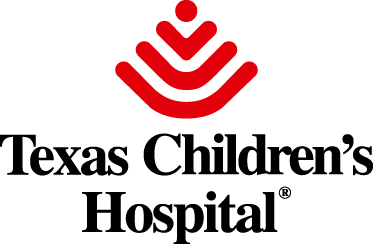 BICYCLE SAFETY AND HELMET USE
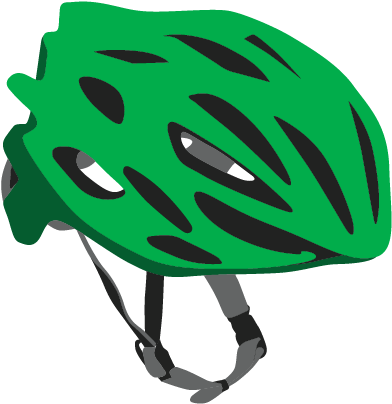 Getting on a bicycle?
First step, pick up your helmet.
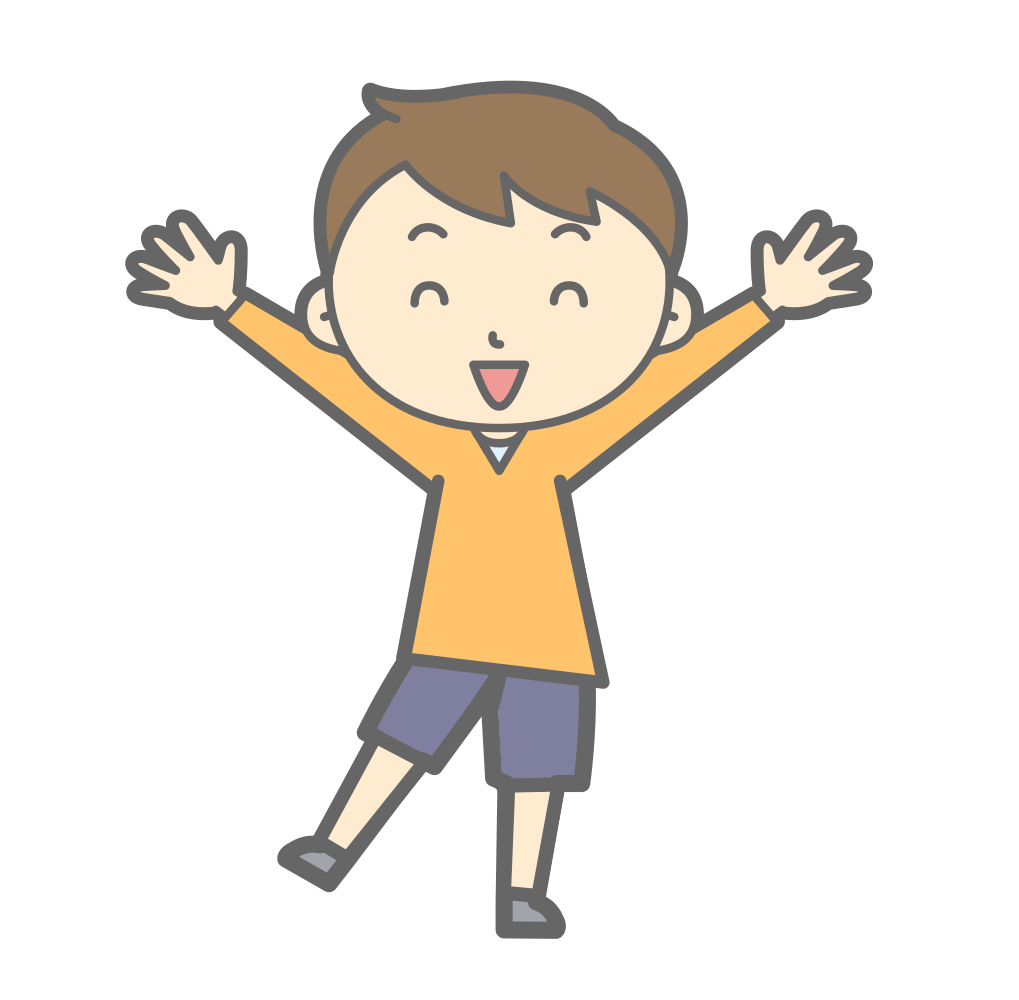 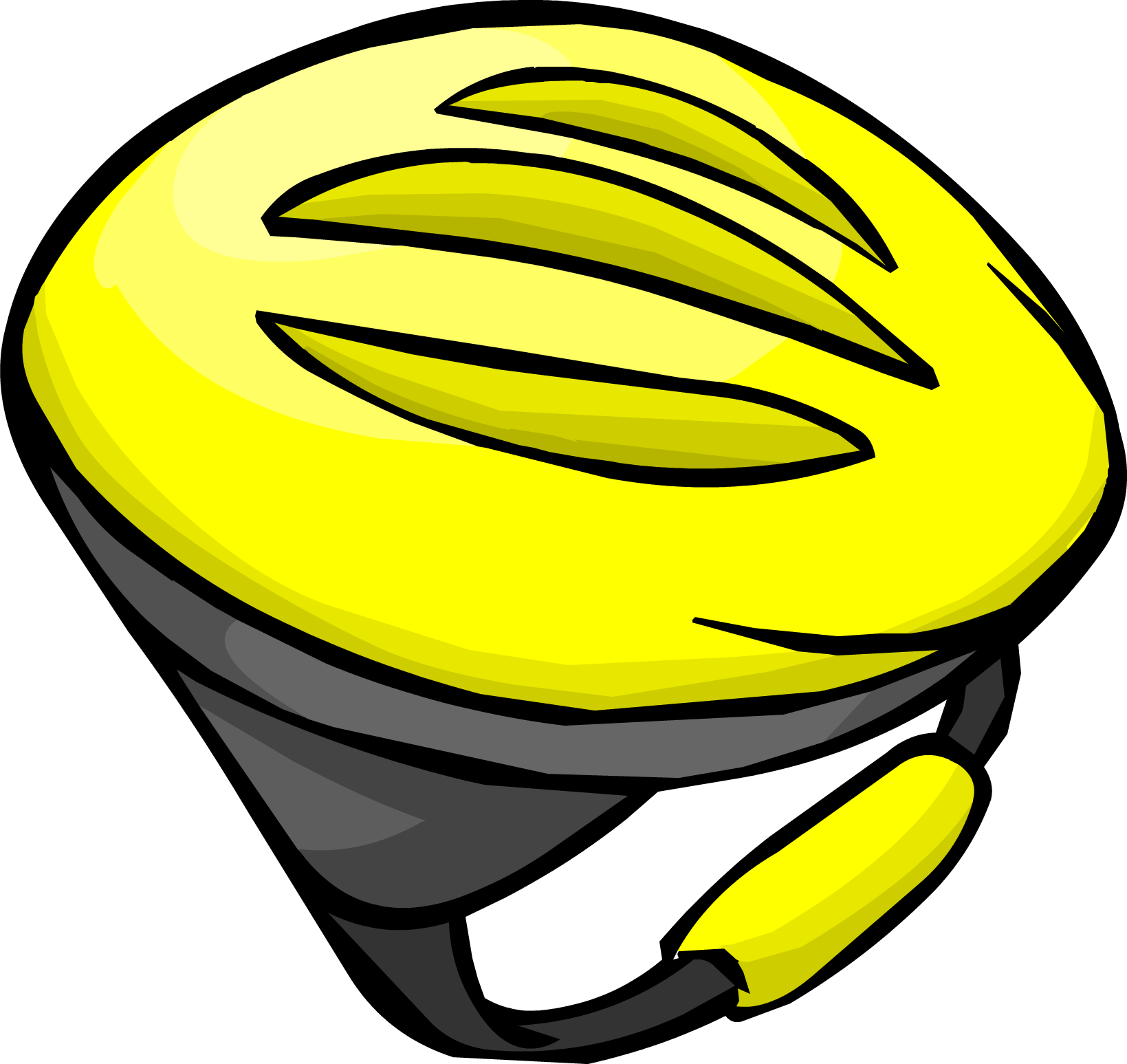 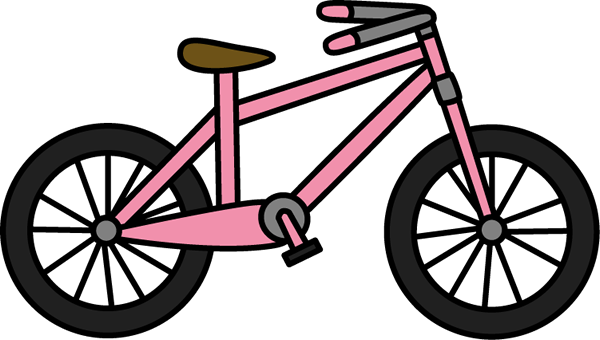 ‹#›
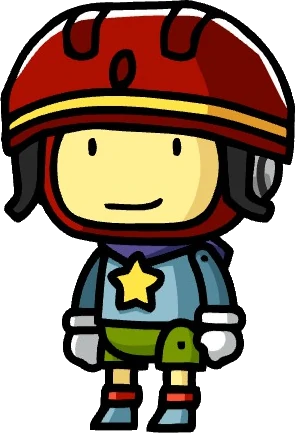 WHAT IS A HELMET ?
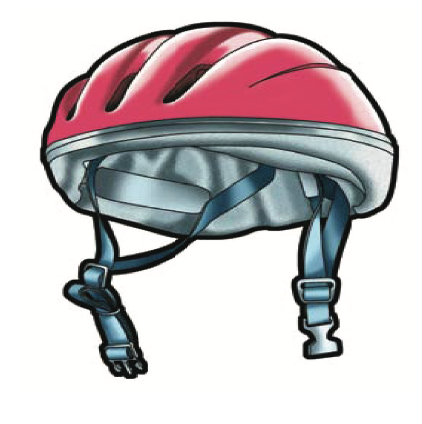 A helmet is more 
than just a cool 
hat! It’s a piece of 
protective gear 
worn to keep your head safe 
while biking.
‹#›
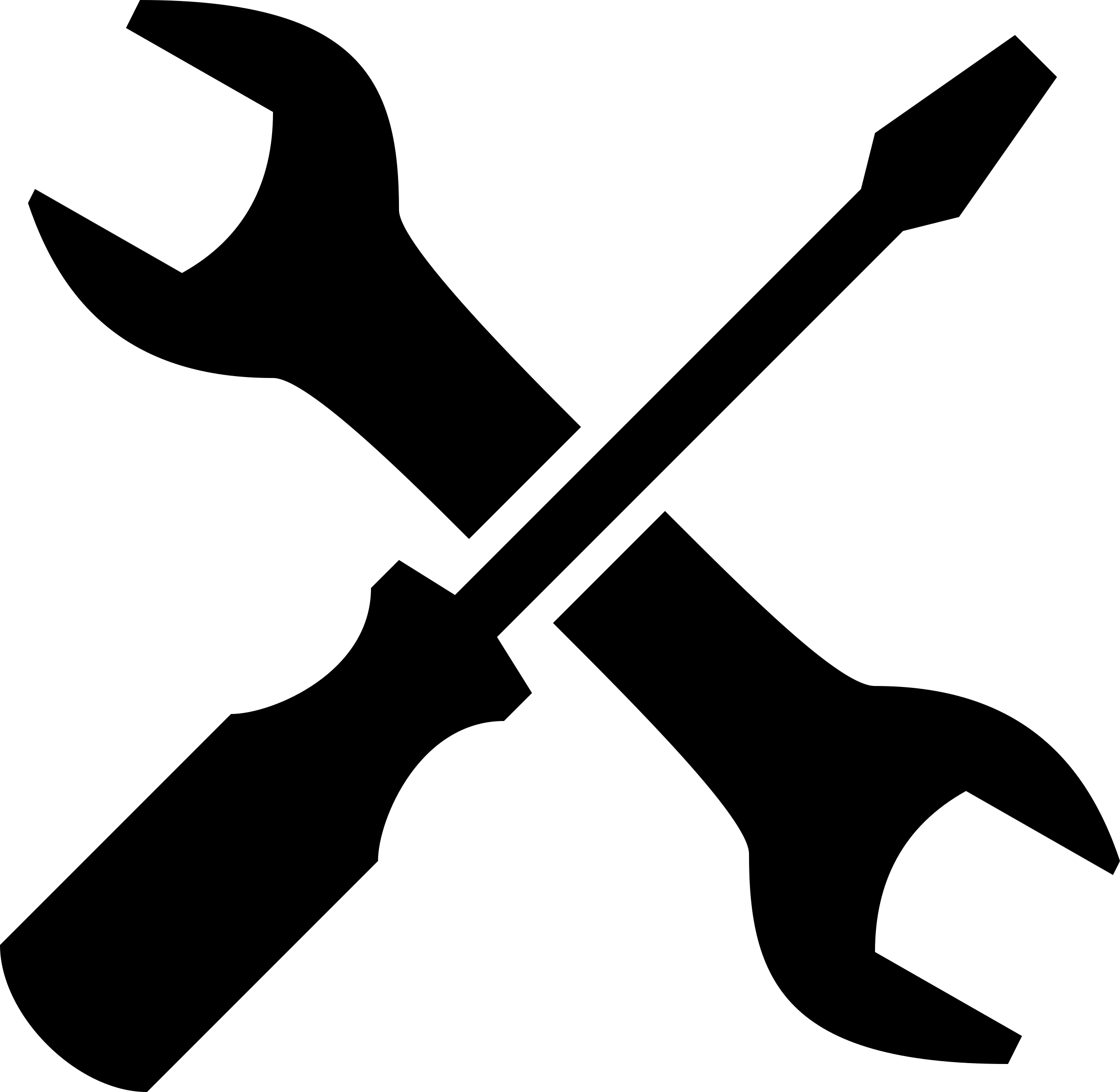 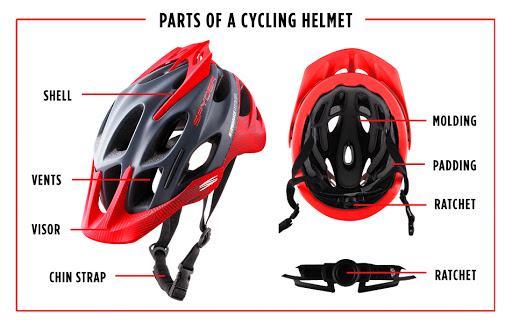 ‹#›
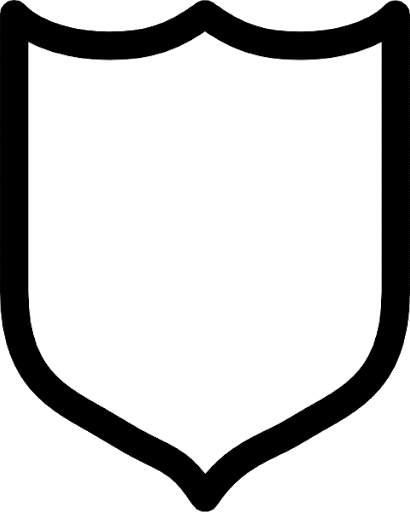 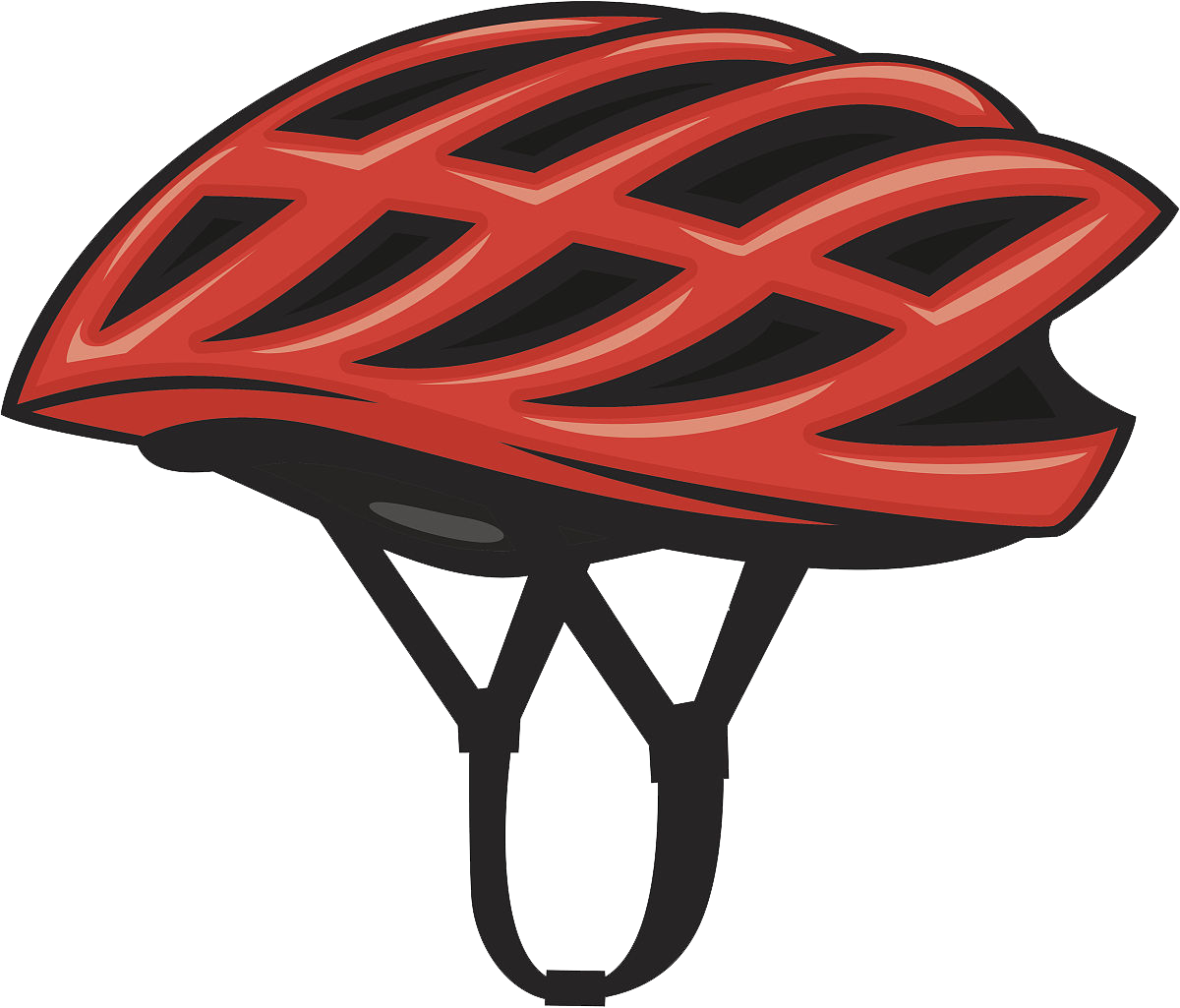 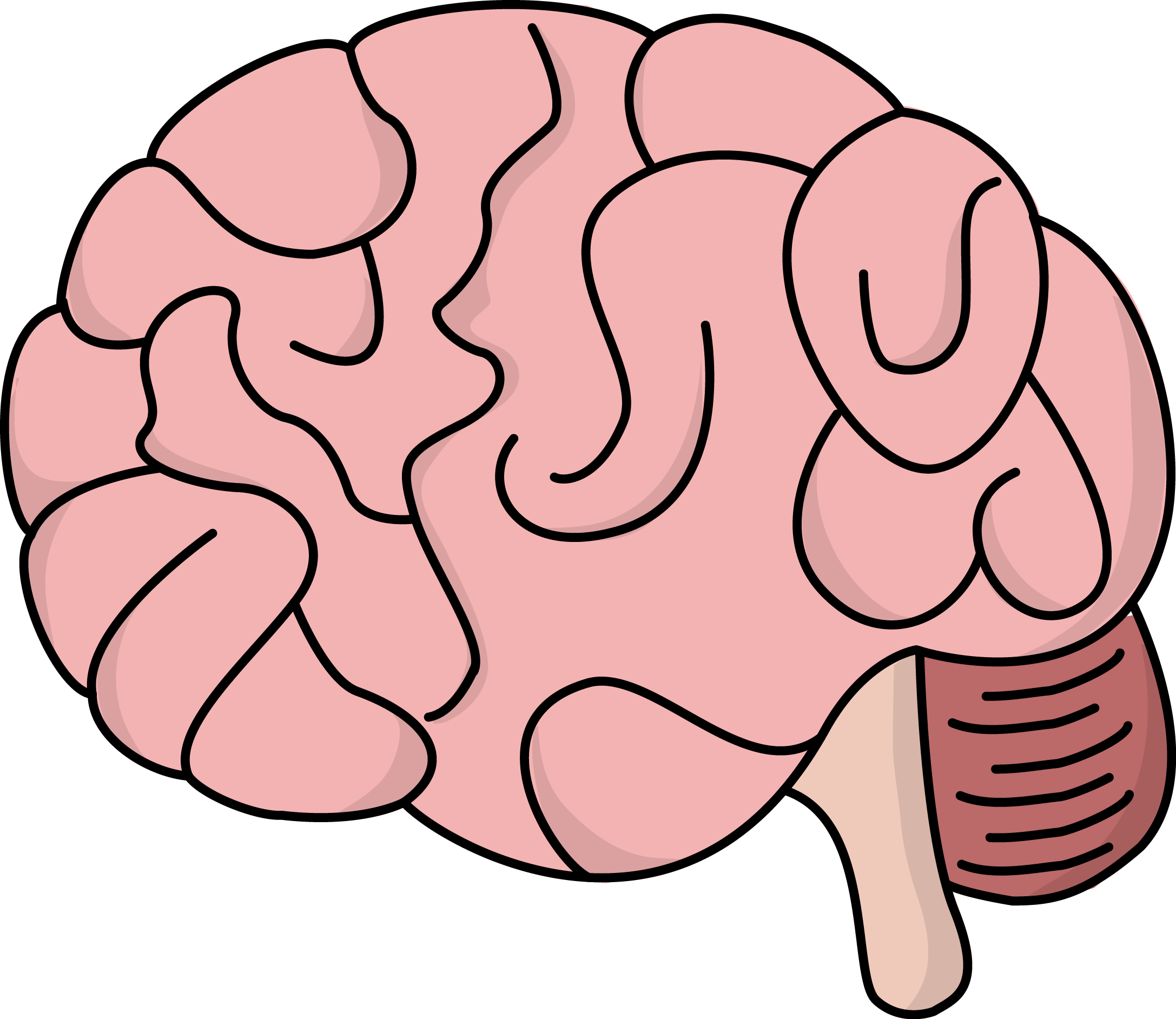 A helmets purpose is to protect your brain and it can't do that if it's not on right
‹#›
How to properly wear a Helmet
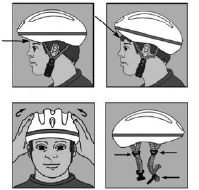 Correct	         Incorrect
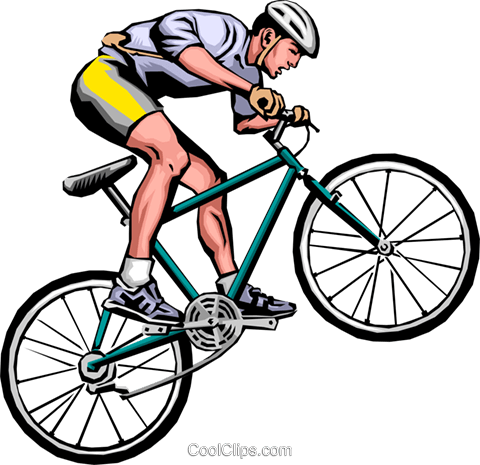 ‹#›
Rule  #1
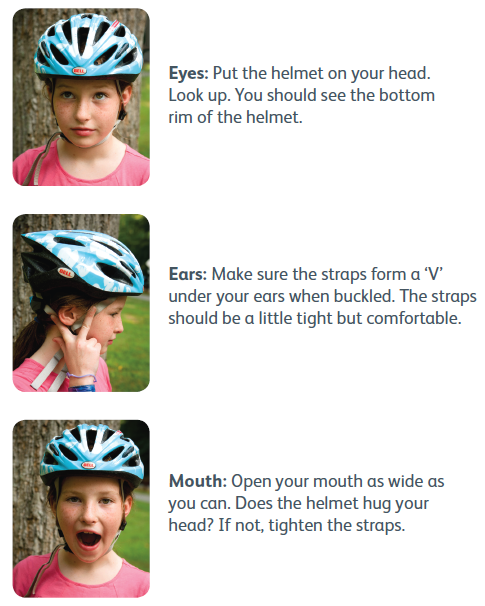 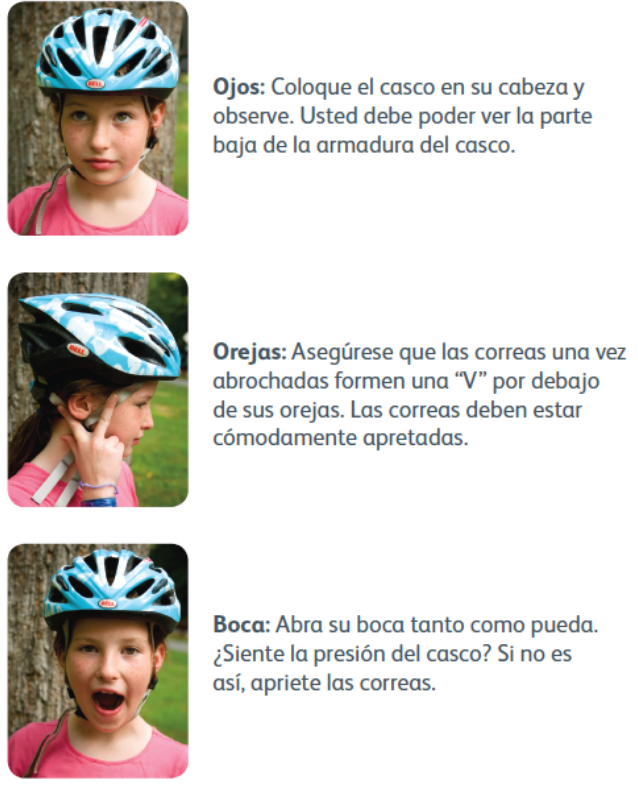 Eyes: Put the helmet on your head. Look up. You should see the bottom rim of the helmet.
‹#›
Rule  #2
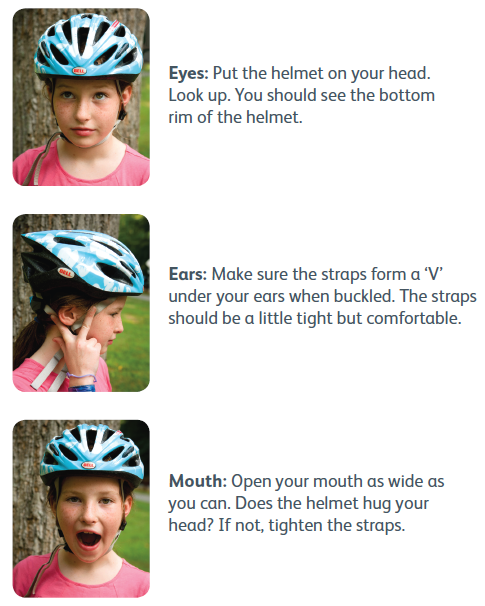 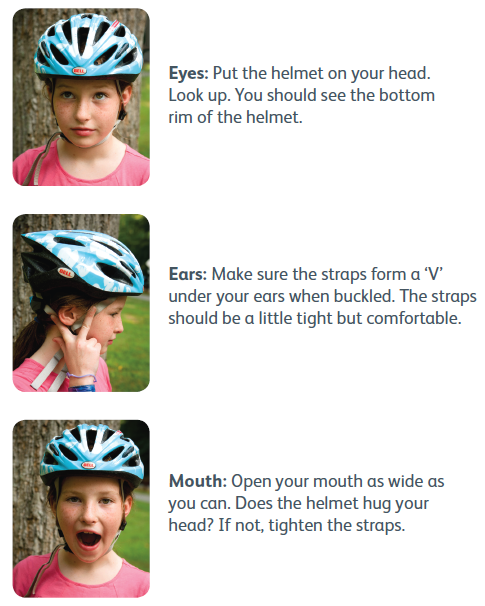 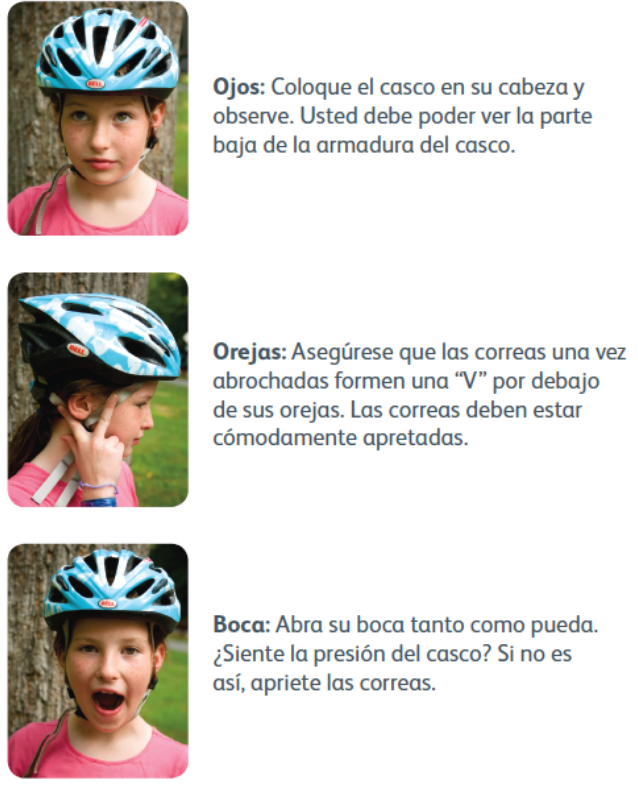 Ears: Make sure the straps form a ‘V’ under your ears when buckled. The straps should be a little tight but comfortable.
‹#›
Rule 	#3
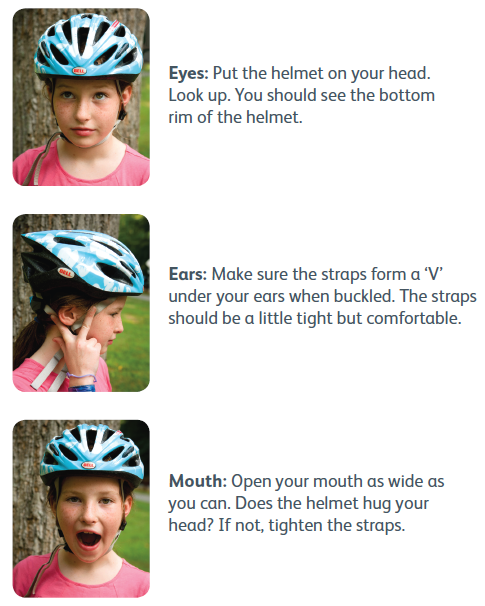 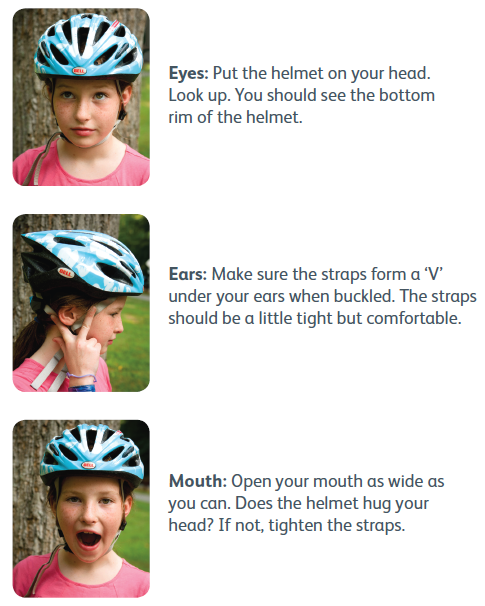 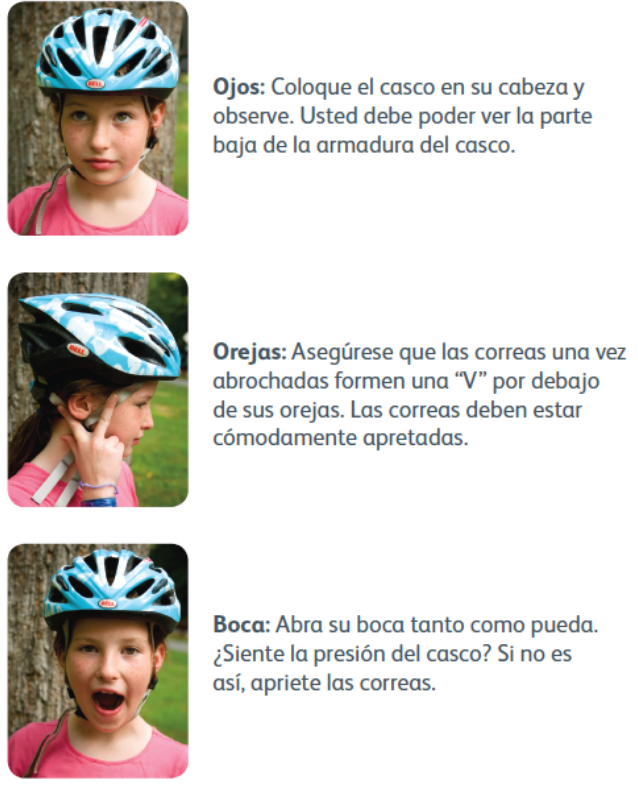 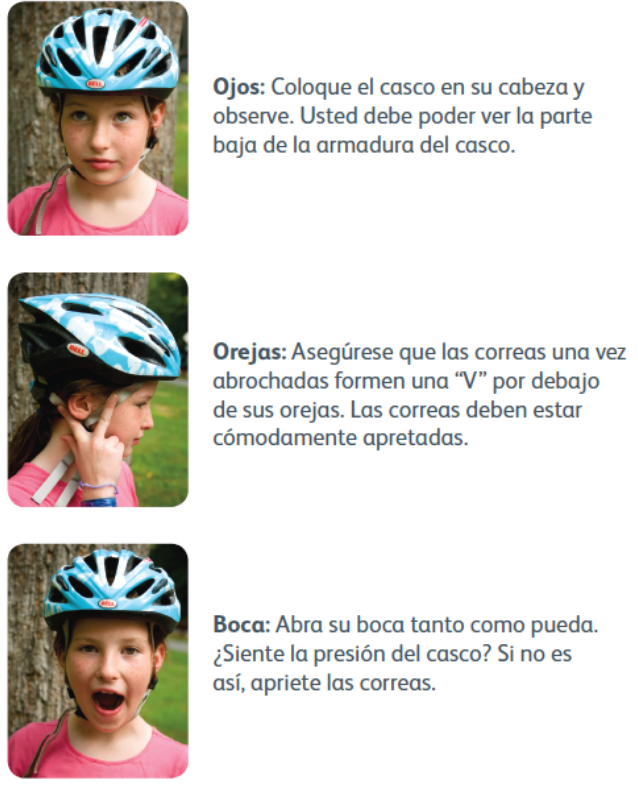 Mouth: Open your mouth as wide as you can. Does the helmet hug your head? If not. tighten the straps. Your chin strap should hug your chin.
‹#›
Helmet Rules
1. Always wear a properly fitted bicycle helmet to protect your head – every time you ride.

2.Helmets should sit comfortably on your head all the way around, follow the eyes, ears, mouth rules!

3.Always replace a helmet after a crash. Damages may not be visible, but the foam can lose its integrity.
‹#›
One rider per seat
Ride on the sidewalk
Wear bright colors when riding
Always ride with an adult
Other Safety Tips to follow
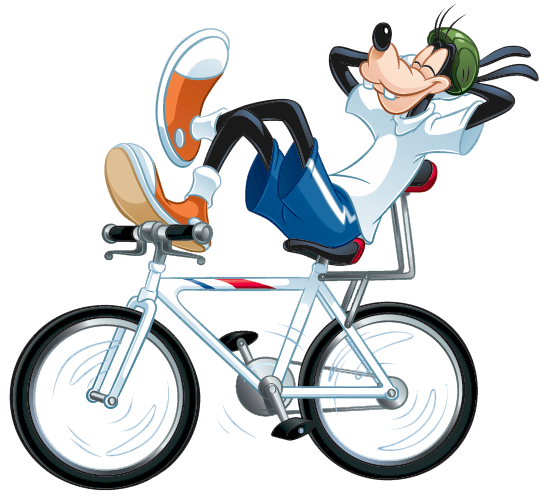 ‹#›
Tip
#1
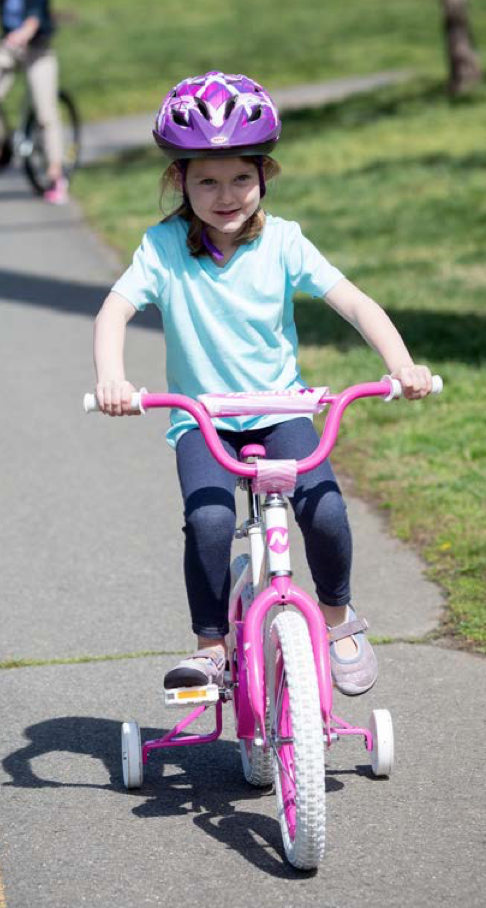 Only One rider per seat
‹#›
#2
Tip
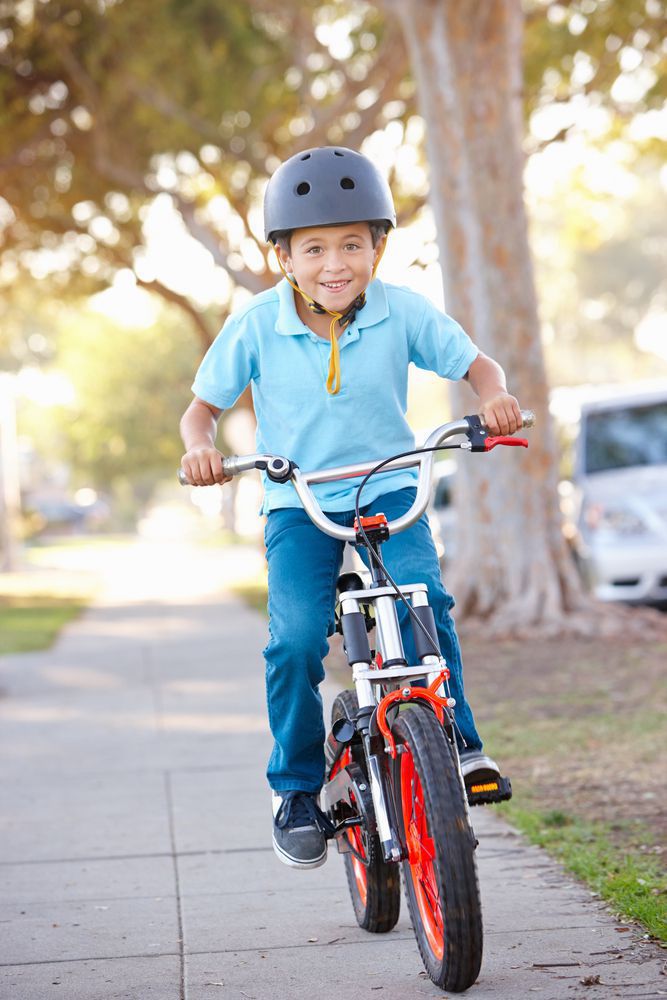 Ride on the Sidewalk
‹#›
#3
Tip
Wear Bright colors when riding
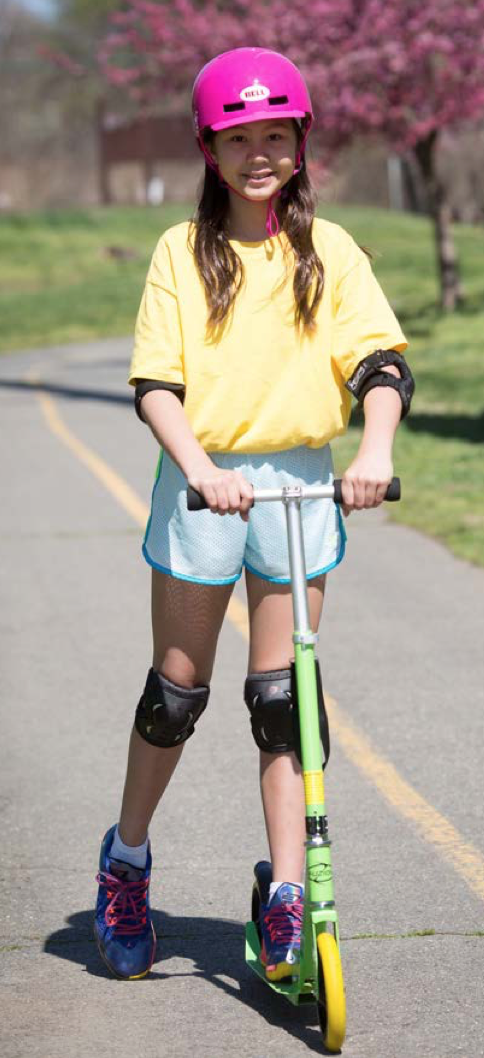 ‹#›
#4
Tip
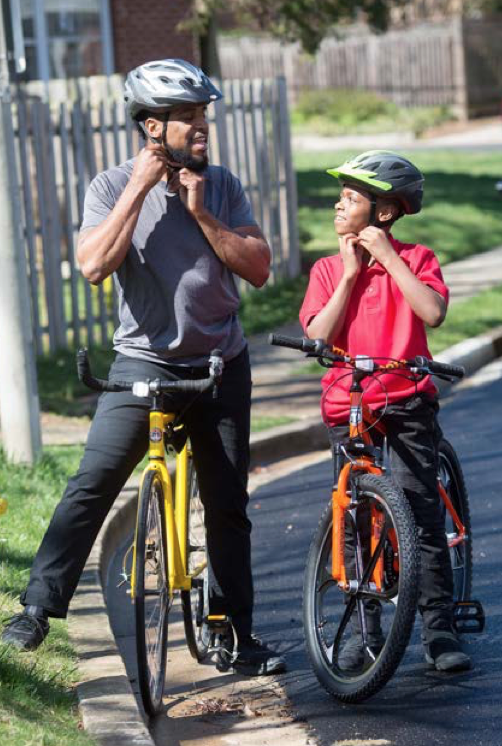 Always ride 
with an adult
‹#›
Your brain is like this egg. 
Watch how the helmet keeps it safe.
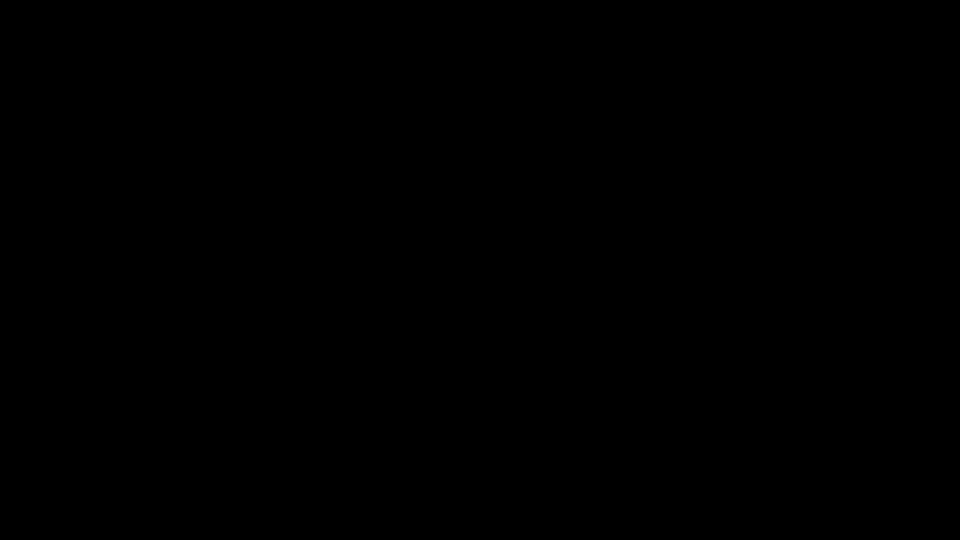 Click here!
Quiz time
‹#›